4th SG13 Regional Workshop for Africa on“Future Networks for a better Africa: IMT-2020, Trust, Cloud Computing and Big Data”(Accra, Ghana, 14-15 March 2016)
Standardization Activities
on Cloud Computing
Dr. Rim Belhassine-CherifProducts and Services Executive Director, Tunisie Telecom
SG13 Vice-chair & SG13 RG-AFR Vice-chair
Rim.belhassine-cherif@tunisietelecom.tn
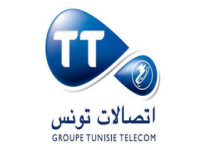 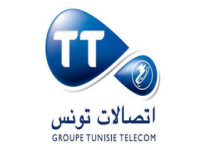 PLAN
Why should CC be standardized?
Global Activities on Cloud Computing Standardization
ITU-T activities on Cloud Computing
Conclusion & Recommendations
2
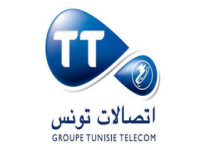 PLAN
Why should CC be standardized?
Global Activities on Cloud Computing Standardization
ITU-T activities on Cloud Computing
Conclusion & Recommendations
3
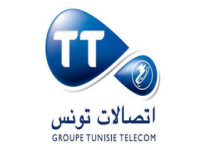 1
What is Cloud Computing ?
Cloud computing: “Paradigm for enabling network access to a scalable and elastic pool of shareable physical or virtual resources with self-service provisioning and administration on-demand”
Examples of resources include servers, operating systems, networks, software, applications, and storage equipment
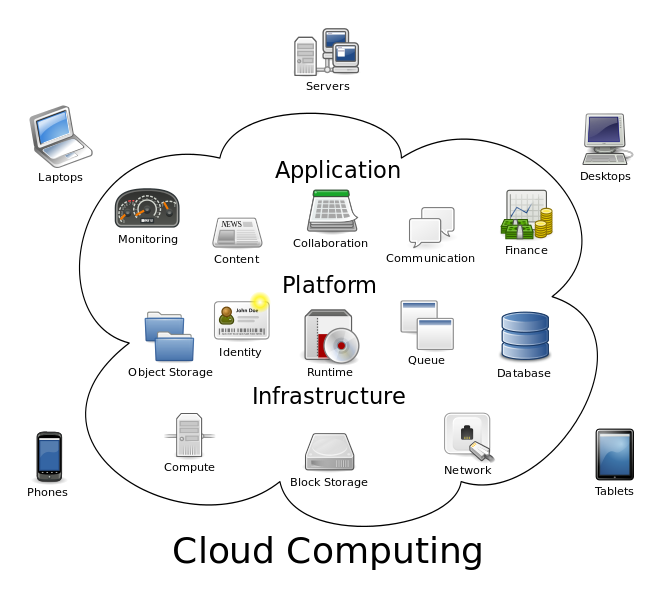 Source: ISO/IEC 17788 | Recommendation ITU-T Y.3500 “Information technology - Cloud computing - Overview and vocabulary”
4
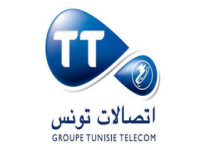 2
What is Cloud Computing ?Main Characteristics
1
Measured Service
2
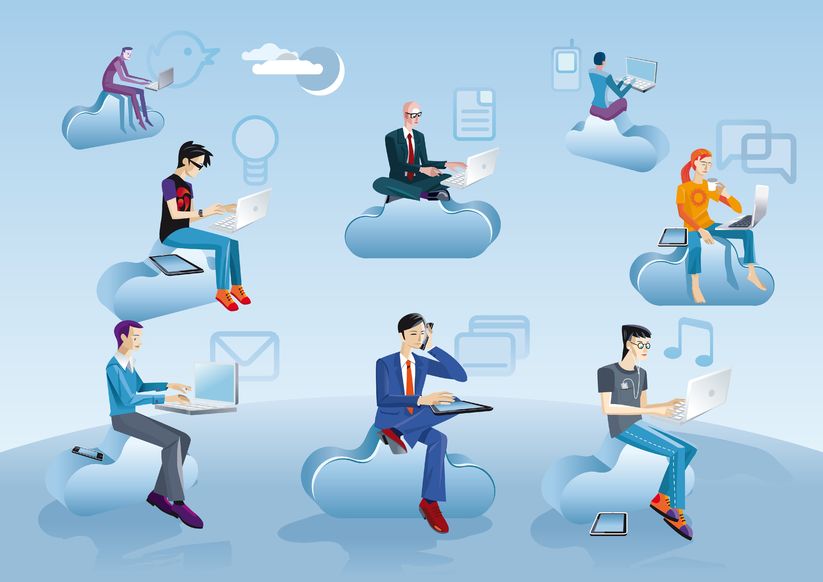 Broad network access
3
Multi-tenacy
4
On-demand self-service
5
Rapid Elasticity & Scalability
6
Resource pooling
Source: ISO/IEC 17788 | Recommendation ITU-T Y.3500 “Information technology - Cloud computing - Overview and vocabulary”
5
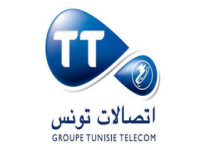 Cloud Computing Advantagesfor Enterprises, Governments and Individuals
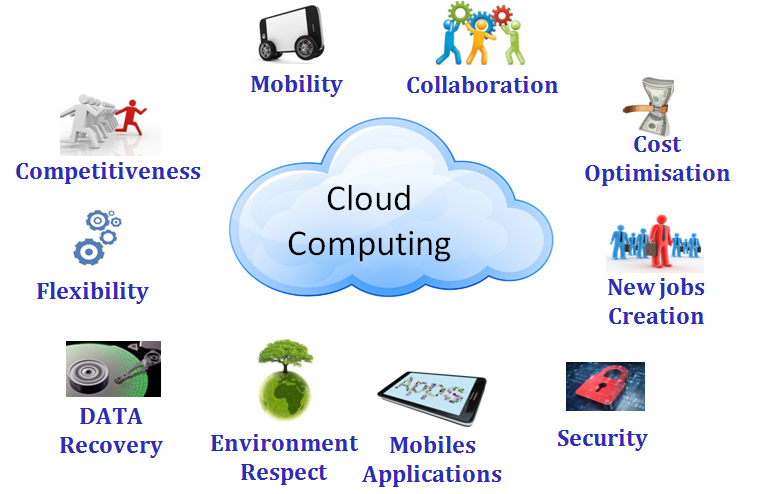 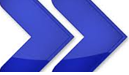 Increasing adoption of CC services at a global scale
6
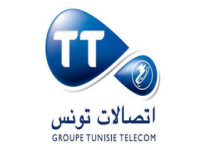 1
CC Fast Growth & Wide Adoption Some Forecasts
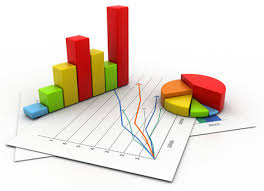 Cloud business growth will reach 17% from 2013 to 2018 [Gartner]
244 billion USD will be the global cloud revenue in 2017 [Gartner]
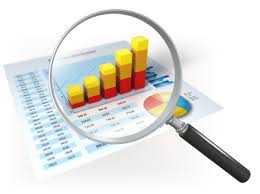 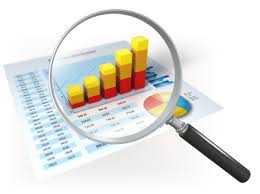 11% of IT budget in 2016 will shift from traditional IT in-house to Cloud [IDC, 2015]
Around 28% of the worldwide enterprise applications market will be SaaS-based, generating approximately 51 Billion USD in revenue by 2018 [IDC]
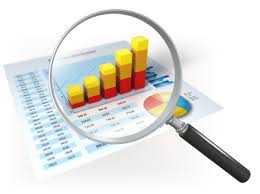 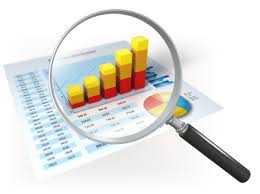 7
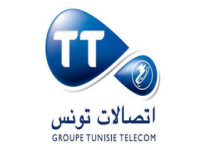 2
CC Fast Growth & Wide Adoption  Some Forecasts
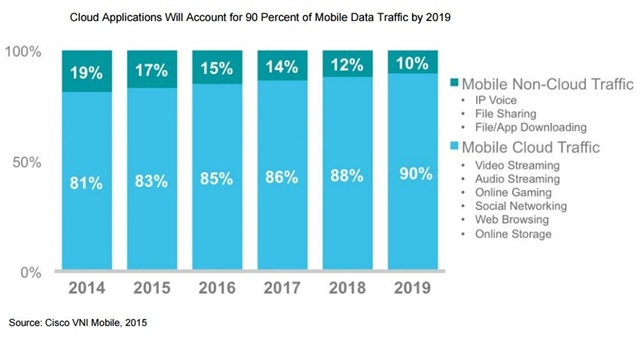 80% of enterprises globally and 75% of enterprises in Europe Middle East & Africa region will be using IaaS by 2016
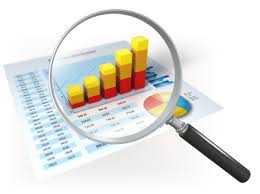 Cloud applications will represent 90% of worldwide mobile traffic in 2019, compared to 81% at the end of 2014
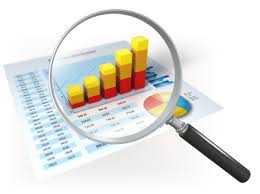 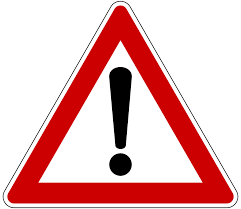 The effectiveness of cloud computing is being limited by many challenges and concerns that affect both providers and users and influence the adoption rate of CC services
8
8
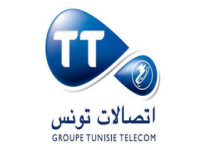 1
Challenges in CC
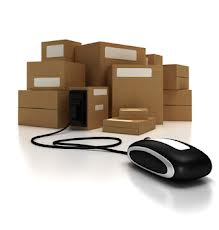 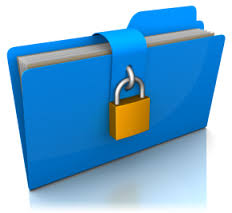 Information Security
Efficiency of Service Provisioning
Identity & rights management 
Privacy & integrity 
Access control, logging, & attack prevention
Verification & certification
Usage of development tools & components 
Creation of scalable architectures 
Resource management & flexibility 
Availability of services
Source: Standardizing the Cloud, A Call to Action, Booz & Company 2012
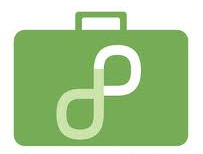 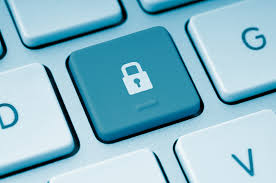 Portability 
Between Providers
Data Privacy
Service portability
Data portability
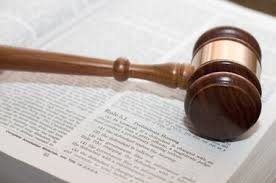 Compliance with Regulatory Requirements
9
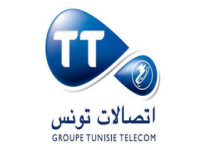 2
Challenges in CC
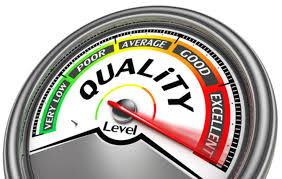 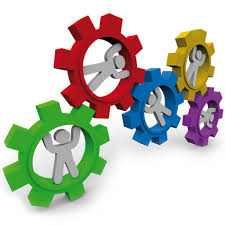 Effectiveness of Service Usage & Control
Interoperability
Migration into/out of the cloud
Ability to integrate into on-premise IT
Cloud federation
Contracts including questions of liability
Control of services by users
Governance/escalation mechanisms
Source: Standardizing the Cloud, A Call to Action, Booz & Company 2012
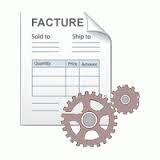 Transparency of Service Delivery & Billing
Ensuring Fair Competition in the Market
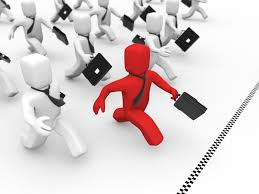 Billing including license management 
Quality assurance & monitoring SLA
Type & location of data processing
Necessity of the development and adoption of industry-wide standards covering each of these areas
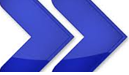 10
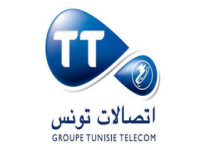 PLAN
Why should CC be standardized?
Global Activities on Cloud Computing Standardization
ITU-T activities on Cloud Computing
Conclusion & Recommendations
11
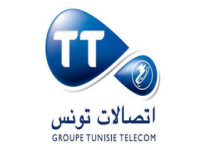 CC Standardization
Cloud computing standardization was started by industrial organizations, which develop what are called forum standards
Since late 2009, lawful standards bodies and ICT-oriented standards bodies have also begun to study it
In the USA and Europe, government-affiliated organizations are also discussing it
Source: Standardization Activities for Cloud Computing, NTT, 2011
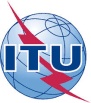 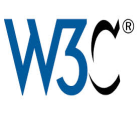 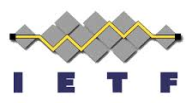 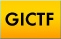 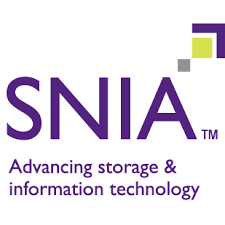 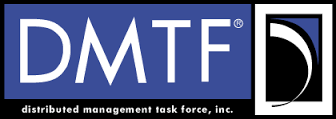 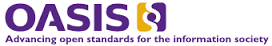 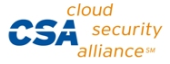 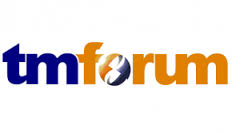 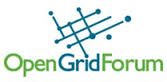 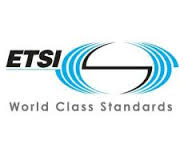 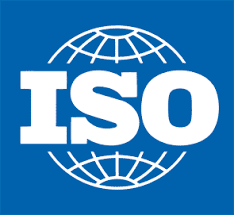 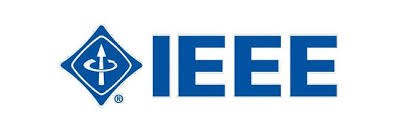 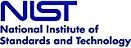 12
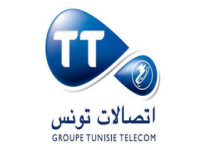 1
Forum Standards BodiesSome Examples
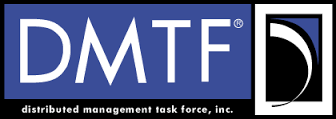 Source: The Standardization Environment for Cloud Computing , Federal Ministry of Economics and Technology, Germany, 2012
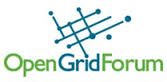 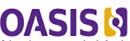 13
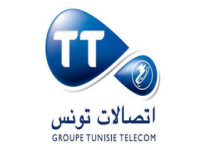 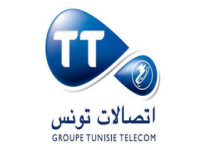 2
Forum Standards BodiesSome Examples
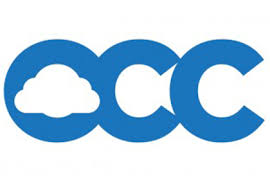 Source: The Standardization Environment for Cloud Computing , Federal Ministry of Economics and Technology, Germany, 2012
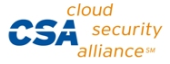 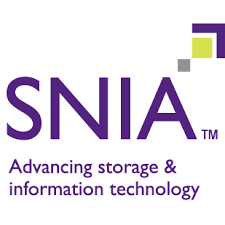 14
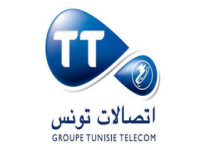 ICT-oriented Standards BodiesSome Examples
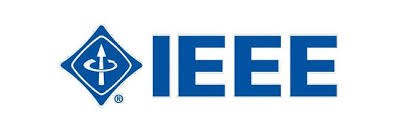 Source: The Standardization Environment for Cloud Computing , Federal Ministry of Economics and Technology, Germany, 2012
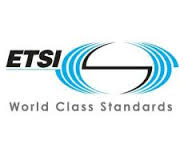 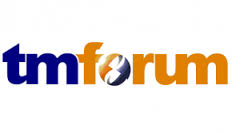 15
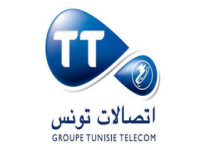 Lawful Standards Bodies Some Examples
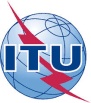 Source: The Standardization Environment for Cloud Computing , Federal Ministry of Economics and Technology, Germany, 2012
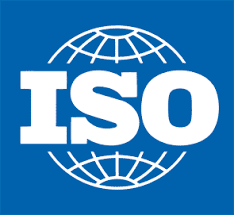 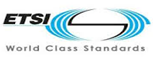 16
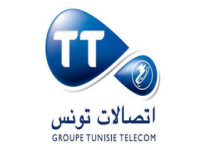 Government-affiliated Bodies Some Examples
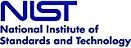 Source: The Standardization Environment for Cloud Computing , Federal Ministry of Economics and Technology, Germany, 2012
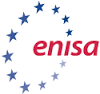 17
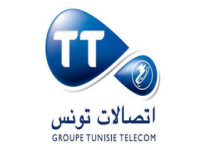 PLAN
Why should CC be standardized?
Global Activities on Cloud Computing Standardization
ITU-T activities on Cloud Computing
Conclusion & Recommendations
18
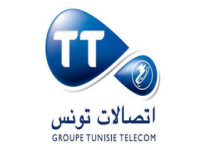 Focus Group Cloud Computing 02/2010 – 12/2011
Objective : Collect and document information and concepts that would be helpful for developing Recommendations to support cloud computing services/applications from a telecommunication/ICT perspective
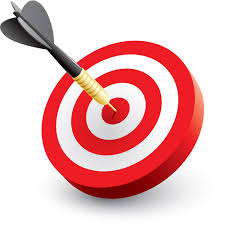 Introduction to the cloud ecosystem: Definitions, taxonomies, use cases and high-level requirements 
Functional requirements and reference architecture 
Requirements and framework architecture of cloud infrastructure
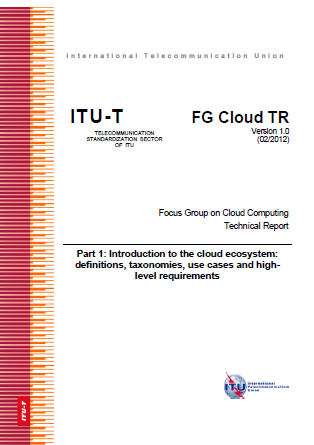 Published technical reports
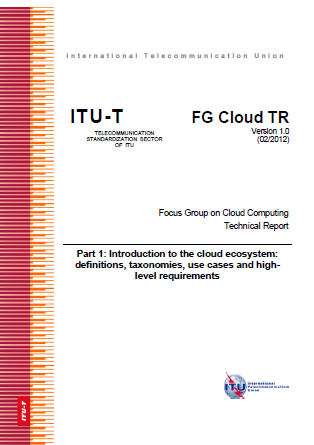 Cloud resource management gap analysis 
Cloud security 
Overview of SDOs involved in cloud computing 
Cloud computing benefits from telecommunication and ICT perspectives
19
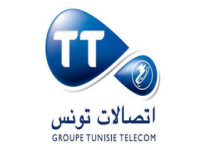 1
SG 13 Work on CC  Study period 2009-2012
3 Questions under WP 6/13 : Cloud Computing  
(created on February 2012)
Cloud computing ecosystem, inter-cloud and general requirements
Q26/13
Cloud functional architecture, infrastructure and networking
Q27/13
Cloud computing resource management and virtualization
Q28/13
20
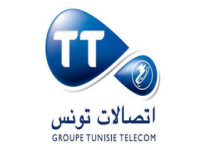 2
SG 13 Work on CC  Study period 2009-2012
The main task of WP6/13’s questions was to develop new recommendations on Cloud Computing regarding:
Definition and vocabulary
Ecosystem , use cases & general requirements
Reference Architecture of cloud computing
Infrastructure functional requirements
Resource Management, DaaS & InterCloud
…
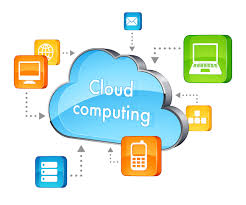 21
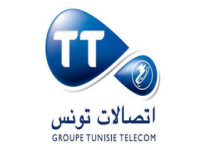 1
SG 13 Work on CC  Study period 2013-2016
3 Questions under WP 2/13 : 
Cloud Computing and Common Capabilities
2009-2012
2013-2016
Cloud computing ecosystem, general requirements, and capabilities
Q26/13
Q17/13
Cloud functional architecture, 
Infrastructure and networking
Q27/13
Q18/13
Q28/13
End-to-end Cloud computing service and resource management
Q19/13
Common task: Providing necessary collaboration with external SDOs, consortia and forums working on CC
22
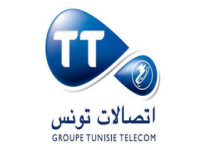 2
SG 13 Work on CC  Study period 2013-2016
Cloud computing and big data high-level requirements, general capabilities
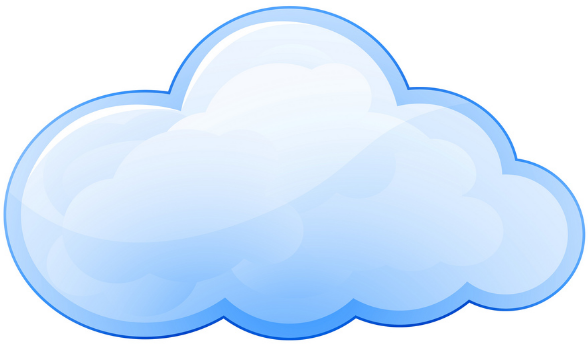 Requirements for interoperability data portability and exchange information in cloud computing and big data
Cloud computing and big data definitions, overview, ecosystem, and use cases
Scope of Q17/13
General and functional requirements for DaaS including functional requirements and reference architecture
Relationship between cloud computing and big data
23
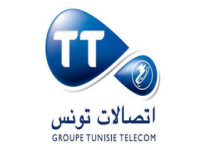 3
SG 13 Work on CC  Study period 2013-2016
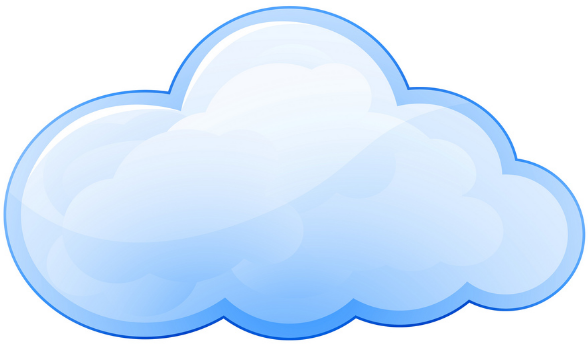 Cloud computing infrastructure including cloud networking aspects
Cloud computing functional reference architecture
Scope of Q18/13
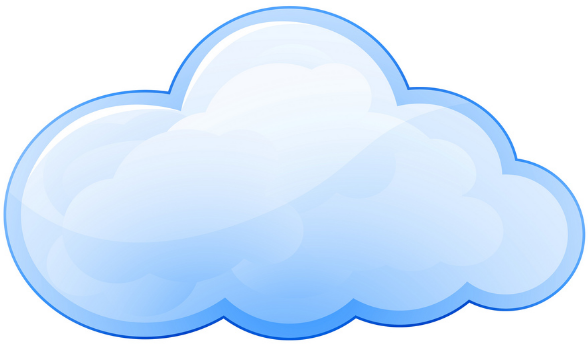 Cloud computing security as defined in the Cloud Computing security collaboration between SG13 and SG17
Cloud federated identity and access management (if deemed necessary)
Scope of Q19/13
High level requirements and capabilities for end-to-end cloud computing service management including cloud infrastructure and resource management
24
24
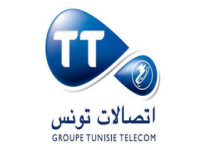 4
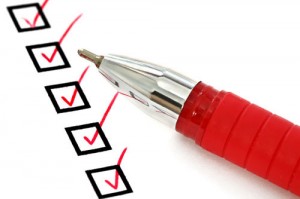 SG 13 Work on CC Approved Recommendations
Y.3500: Cloud computing - Overview and Vocabulary (2014-08)
Y.3501: Cloud computing framework and high-level requirements (2013-05)
 Y.3503: Requirements for desktop as a service (2014-05)
 Y.3600: Big data – cloud computing based requirements and capabilities (2015-11)
Y.3520: Cloud computing framework for end to end resource management (2013-06:Superseded / 2015-09: in force)
Y.3511: Framework of inter-cloud computing (2014-03)
Y.3512: Cloud computing - Functional requirements of Network as a Service (2014-08)
 Y.3513: Cloud computing - Functional requirements of Infrastructure as a Service (2014-08)
Y.3502: Cloud computing - reference architecture (2014-08)
Y.3510: Cloud computing infrastructure requirements (2013-05)
25
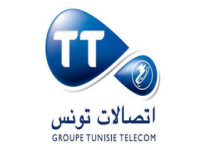 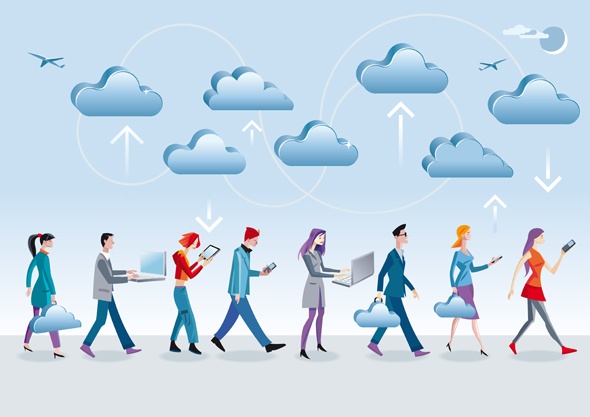 5
SG13 Work on CC New Work Item for Q5/13
Supp-Y.Cloud Computing Scenarios for Developing Countries

Objective : Develop a Supplement /Handbook/Guide on “Scenarios and Requirements in Terms of Services and Deployments for Cloud Computing in Developing Countries” 

The Supplement /Handbook/Guide  will :
present the situation of CC adoption in developing countries 
highlight the current scenarios and the requirements of developing countries in terms of CC services and deployments

2 questionnaires (for CSP and CSC) were elaborated in order to collect input information for the Supplement /Handbook/Guide
26
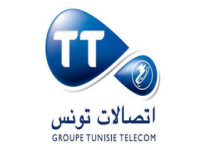 1
ITU-T Work on CC Involvement of Other Study Groups
Study Group 2
	Joint Rapporteur Group on Cloud Computing Management (JRG-CCM) with SG13 (Created in May-July 2014)

Study Group 11
	Q14/11: Cloud Interoperability Testing

Study Group 16
	H.248.Cloud: "Gateway control protocol: Cloudification of packet gateways (Draft)

Study Group 17:
	Q8/17: Cloud Computing Security
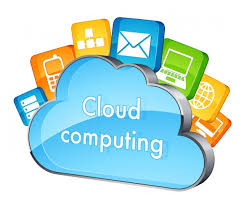 27
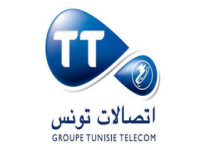 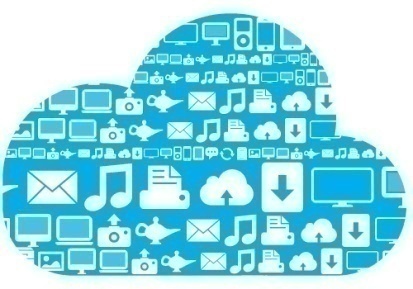 2
ITU-T Work on CC  Joint Coordination Activity for Cloud Computing (JCA-Cloud)
Established in January 2012 with SG13 as parent group and concluded in May 2015
Scope :
coordination of the ITU-T cloud computing standardization work within ITU-T 
	For example: SG2 on telecommunication management, SG5 on ICT and climate change, SG11 on protocols and interoperability, SG12 on QoS and SG17 on security

coordination of the communication with standards development organizations and forums working on Cloud Computing protocols and standards
28
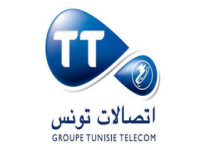 3
ITU-T Work on CC Focus Group on Aviation Applications of Cloud Computing for Flight Data Monitoring (FG AC)
Established in June 2014 and concluded in February 2016 with the endorsement of 4 Deliverables by TSAG
Objectives : 
Explore how ICTs, including CC and big data analytics, can support aviation applications (such as real-time monitoring of flight data)
Identify the requirements for related ICT/telecommunication standards
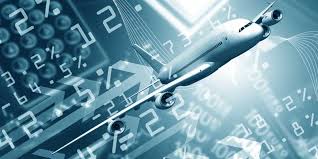 29
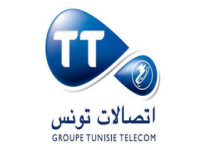 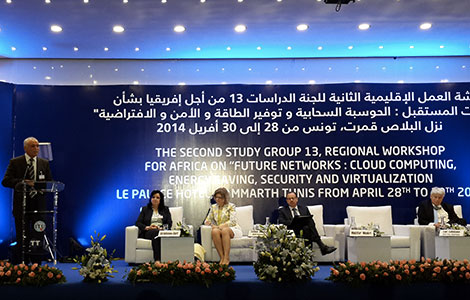 4
ITU-T Work on CC  Some Past Workshops
3rd SG13 Regional Workshop for Africa on "ITU-T Standardization Challenges for Developing Countries Working for a Connected Africa", Livingstone, Zambia, 23-24 February 2015
ITU Workshop on "Cloud Computing Standards - Today and the Future”, Geneva, Switzerland, 14 November 2014
2nd SG13 Regional Workshop for Africa on "Future Networks: Cloud Computing, Energy Saving, Security & Virtualization”, Tunis, Tunisia, 28 April 2014
ITU Workshop on “Standardization on IMT, M2M, IoT, Cloud Computing and SDN​”, Algiers, Algeria, 8 September 2013 
ITU Workshop on Cloud Computing, Tunis, Tunisia, 18-19 June 2012
30
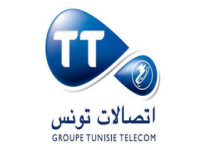 PLAN
Why should CC be standardized?
Global Activities on Cloud Computing Standardization
ITU-T activities on Cloud Computing
Conclusion & Recommendations
31
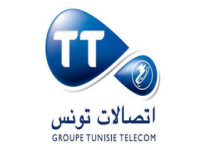 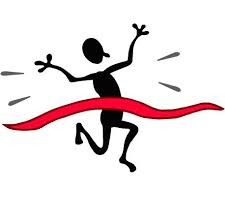 Conclusion
Cloud Computing, with its interesting characteristics, is offering plenty of opportunities for enterprises, governments and end-users and it is forecasted to achieve higher growth and penetration rates in the next few years
However, Cloud Computing is still facing many challenges that should be addressed in order to accelerate the adoption of CC services worldwide : the solution is Standardization
ITU, as other worldwide SDOs, was interested in the Cloud Computing concept, and that, since 2010 and it is continuing its work on Cloud Computing under the lead of its ITU-T Study Group 13
SG 13 is deploying serious efforts in developing standards that encloses many Cloud Computing-related aspects (definition, ecosystem , general requirements, Reference Architecture, Infrastructure, Resource Management, DaaS,...) and that, in collaboration with other study groups and SDOs
32
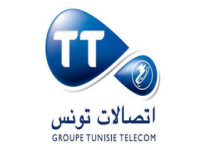 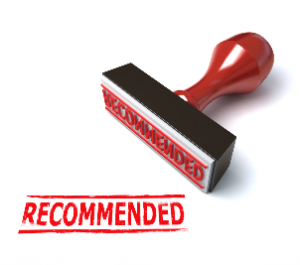 1
Recommendations
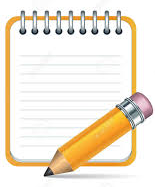 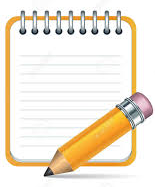 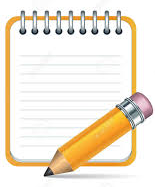 1
2
3
Awareness regarding the importance of standards in the field of Cloud Computing should be raised as well as awareness regarding the faced challenges
Cloud Computing standards should follow the accelerating rhythm of Cloud Computing growth and evolution and that, in order to make it reach its full potential, become universally accepted and implemented and avoid service provider lock-in
Cloud computing standardization should be managed to support both innovation and competition, maximize contribution in the standardization process and minimize incompatibility of competing cloud services
33
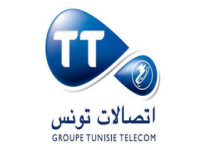 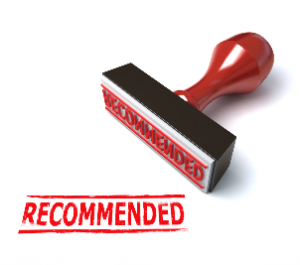 1
Recommendations
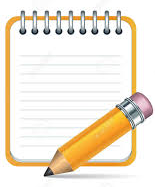 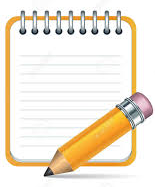 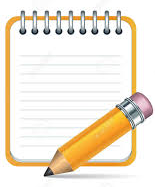 4
5
6
Cloud Computing standardization stakeholders should further collaborate and work together in order to avoid standards fragmentation
Standardization should focus on the most important challenges of Cloud Computing (efficiency of service provisioning, effectiveness of service usage and control, information security, data privacy, interoperability, portability between providers, …) which are slowing down the adoption of Cloud Computing in markets around the world
Governments need to promulgate legal and regulatory standards to ensure the consistent regulatory environment to concentrate on specific CC issues such as privacy
34
4th SG13 Regional Workshop for Africa on“Future Networks for a better Africa: IMT-2020, Trust, Cloud Computing and Big Data”(Accra, Ghana, 14-15 March 2016)
Thank you for your Attention
Dr. Rim Belhassine-CherifProducts and Services Executive Director, Tunisie Telecom
SG13 Vice-chair & SG13 RG-AFR Vice-chair
Rim.belhassine-cherif@tunisietelecom.tn
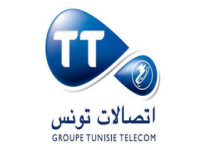